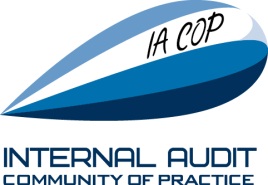 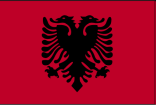 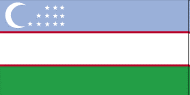 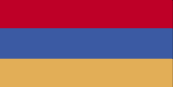 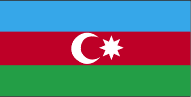 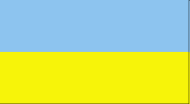 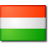 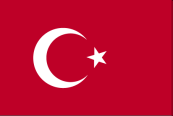 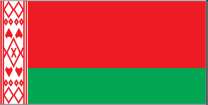 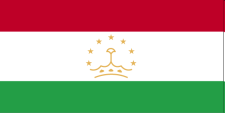 Практикующее сообщество внутреннего аудита
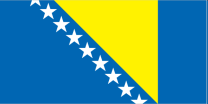 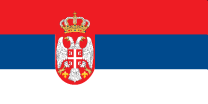 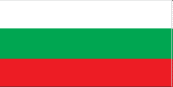 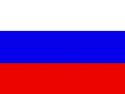 Рабочая группа 
«Аудит на практике» (АП)
Будапешт, март 2017 г.
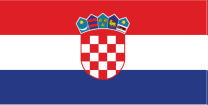 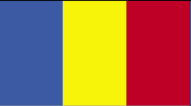 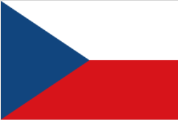 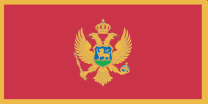 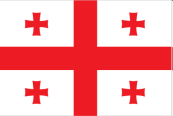 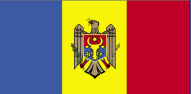 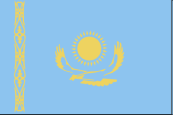 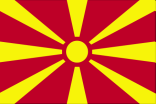 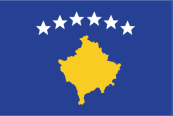 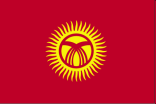 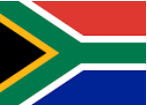 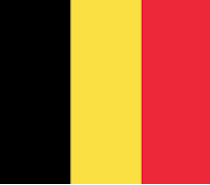 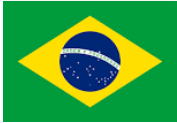 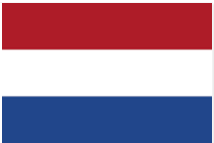 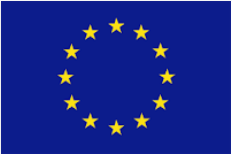 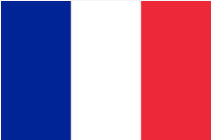 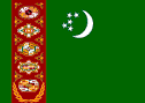 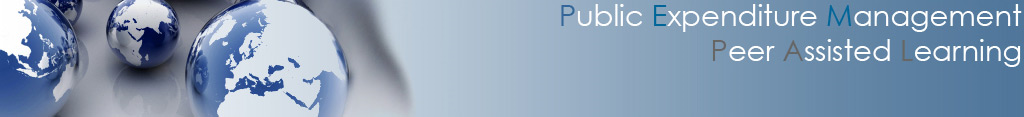 Наша миссия
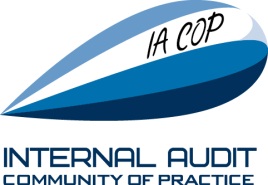 ПС ВА предлагает странам-членам содействие в создании
современной и действенной системы внутреннего аудита, которая
отвечает международным стандартам и передовой практике и является важным компонентом обеспечения эффективного управления и подотчётности в государственном секторе
Наши базовые ценности
Профессионализм, приверженность реформам, заинтересованность в обмене знаниями 
и опытом с членами сообщества (как профессионального семейства коллег), 
доверие, единство и уважение разнообразия, представленного 23 странами-членами
Стратегические приоритеты
РГ по внутреннему контролю – внедрение механизмов финансового управления и контроля (ФУК) с акцентом на подотчётность и прозрачность (новая РГ)
РГ RIFIX – Отношения между органами внутреннего аудита, финансовой инспекции и внешнего аудита (продолжает деятельность)
РГ «Аудит на практике» - практическое осуществление цикла аудита, разные типы и модели аудита, включая ИКТ-решения (AП – новая РГ)
Центральные подразделения гармонизации: проблемы на разных этапах осуществления реформы
Пропаганда ПС ВА, включая имеющиеся продукты знаний и опыт, полученный в ходе функционирования действующих и ранее существовавших рабочих групп: ОиС, НПК, ОР, ОК, Свод знаний
Наша миссия
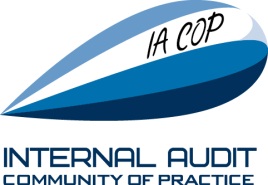 ПС ВА предлагает странам-членам содействие в создании
современной и действенной системы внутреннего аудита, которая
отвечает международным стандартам и передовой практике и является важным компонентом обеспечения эффективного управления и подотчётности в государственном секторе
Наши базовые ценности
Профессионализм, приверженность реформам, заинтересованность в обмене знаниями 
и опытом с членами сообщества (как профессионального семейства коллег), 
доверие, единство и уважение разнообразия, представленного 23 странами-членами
Стратегические приоритеты
Aудит на практике – практическое осуществление цикла аудита, разные типы и модели аудита, включая ИКТ-решения (АП - новая РГ)
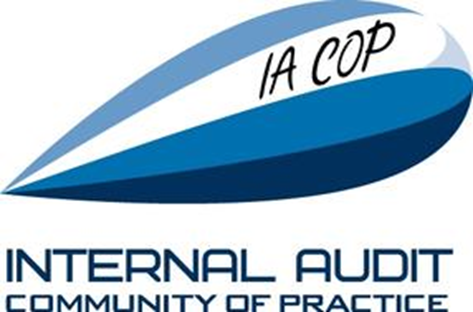 Первое заседание РГ АП
Цели:
Ожидаемые результаты:
Проанализировать полный аудиторский цикл
Обсудить опыт применения Международных стандартов профессиональной практики внутреннего аудита (ISPPIA) 2210 – цели аудиторского задания
Уяснить теорию и практику в части постановки целей аудиторских проверок 
Согласовать дальнейшие шаги в рамках работы РГ АП
Чёткое понимание того, как применяются ISPPIA 2210 – цели аудиторского задания
Понимание основных проблем при постановке целей аудиторской проверки
Сформулированы дальнейшие шаги в рамках работы РГ АП
4
С опорой на продукты знаний СВА
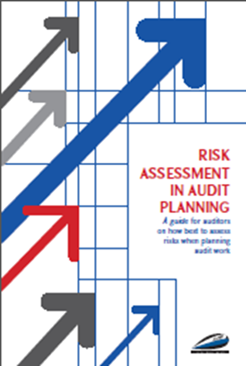 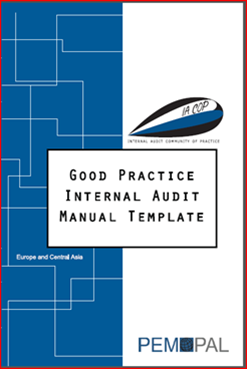 3.ПРОЦЕДУРЫ ВНУТРЕННЕГО АУДИТА
3.2. Исполнение (включить схему процесса исполнения аудита – цикл аудита)
3.2.2. Цели аудита и объём аудита / цели аудиторского задания – только один из компонентов цикла аудита
Руководство для аудиторов по оптимальной практике оценки рисков при планировании аудиторской работы  
Создаёт предпосылки для эффективного внутреннего аудита – разработаны главным образом для целей стратегического и годового планирования
Принципы оценки рисков можно использовать и для планирования конкретных аудиторских проверок
5
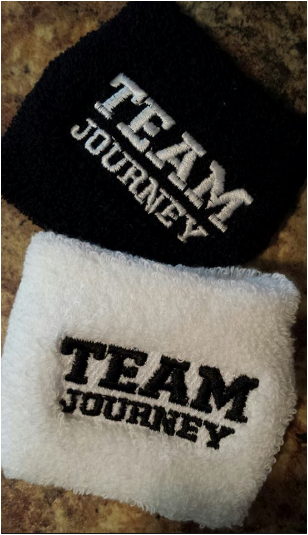 В путь с РГ АП!
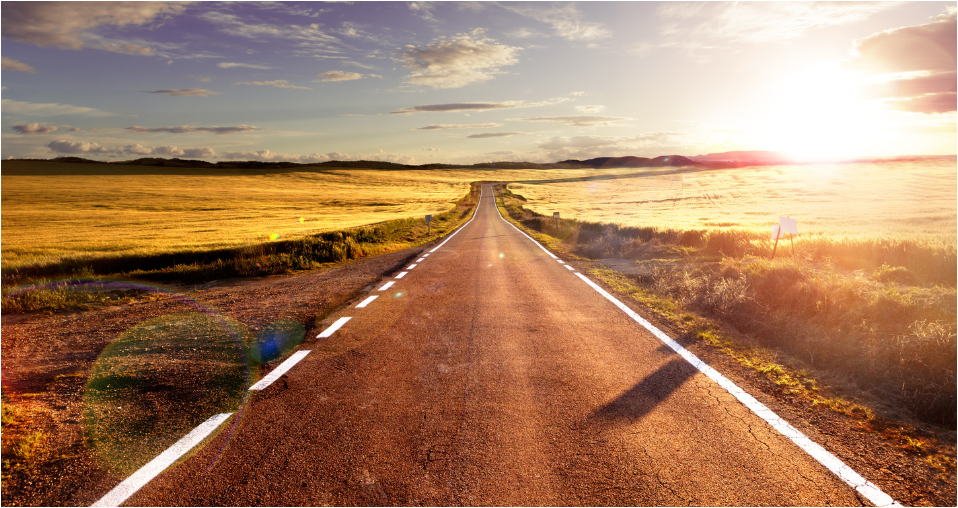 6